Changement climatique, Action!
 Collège du pays d’Orthe – 2021-2022
Kenny
Noëlie
Maider
Mathilde
Clara
Loane
Kéo
Arthur
Juliette
Maé
Romane
Maëlle
Louna
Gabin
Estéban
Laly
Charlotte
Benoît
Elsa
Clémentine
Rose-Eva
D’abord se former.
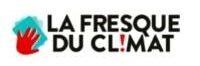 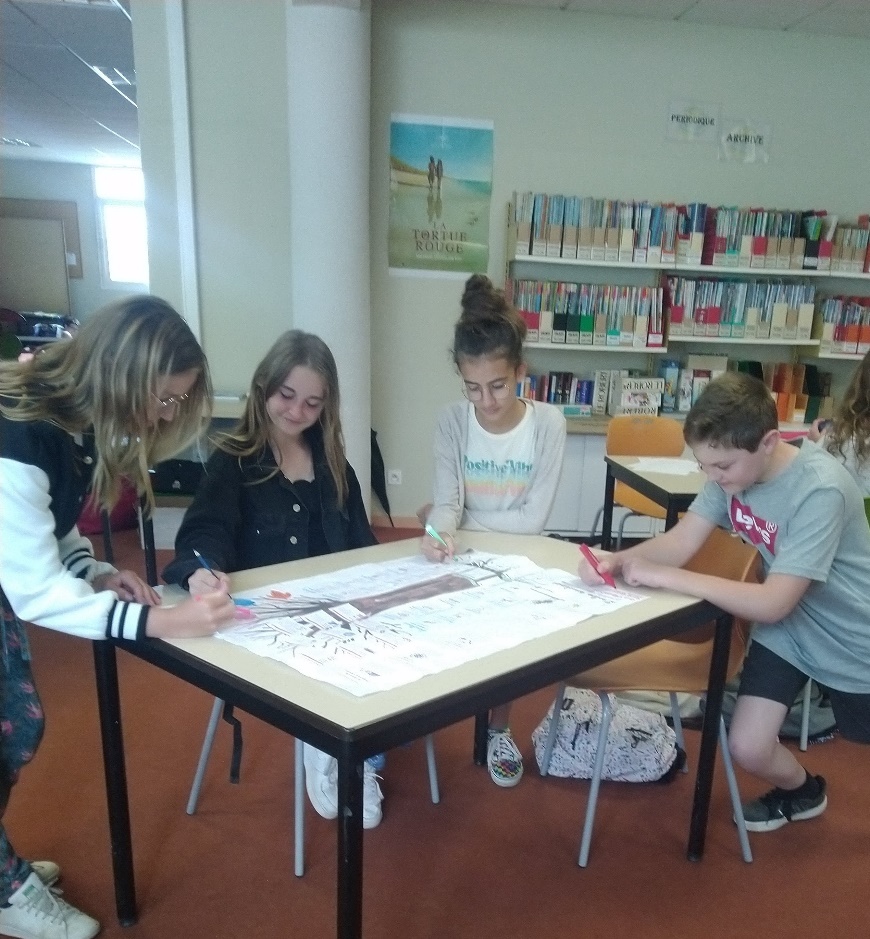 https://fresqueduclimat.org/
En 4ème/3ème
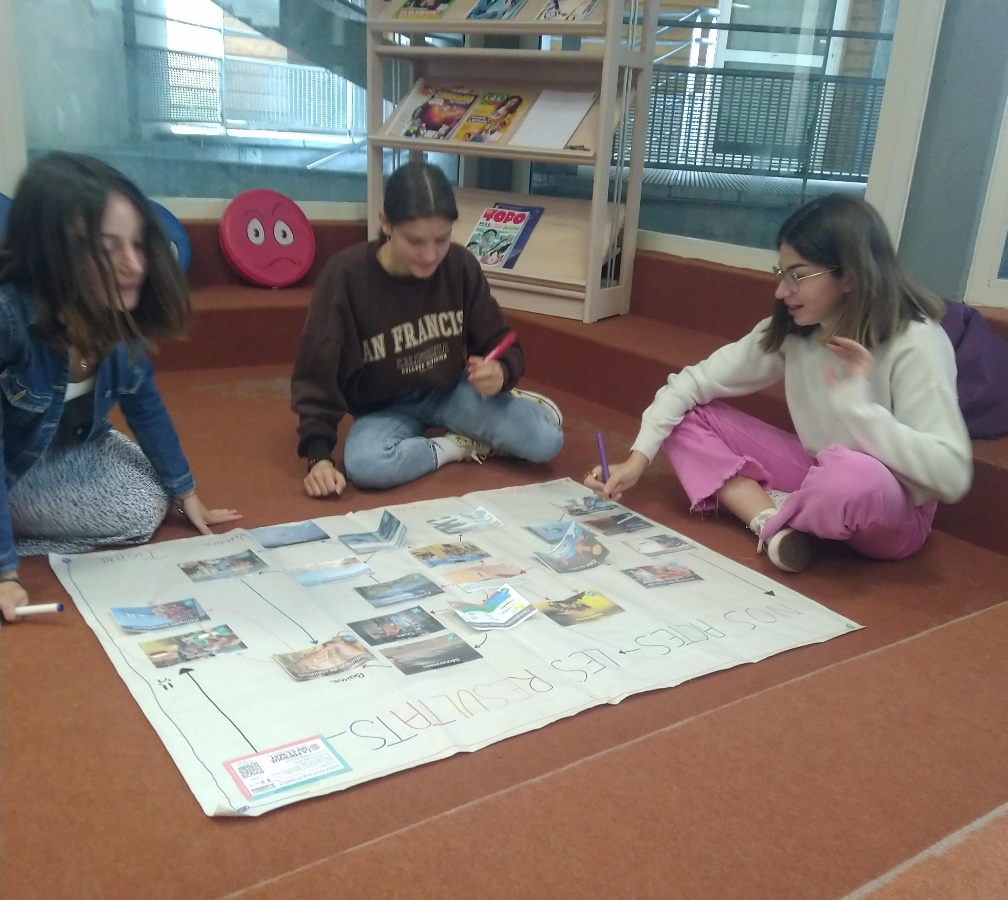 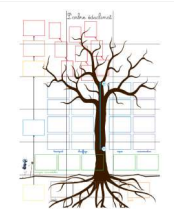 En 6ème/5ème
https://educlimat.fr/la-mediatheque/arbre-educlimat/
Préparation de l’intervention
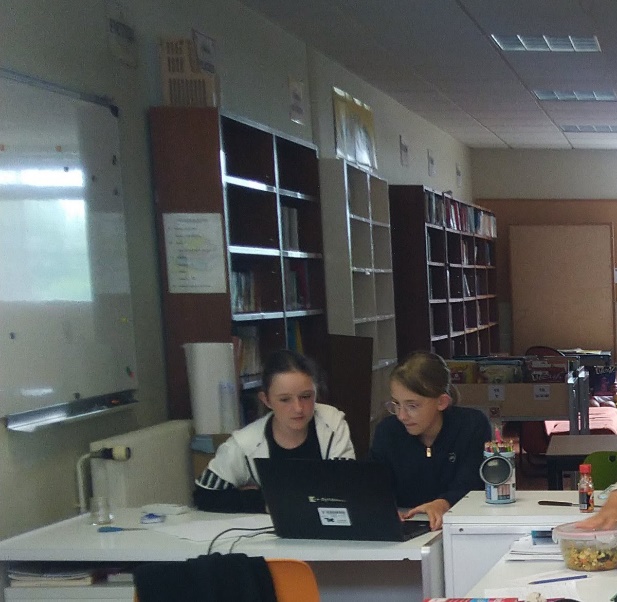 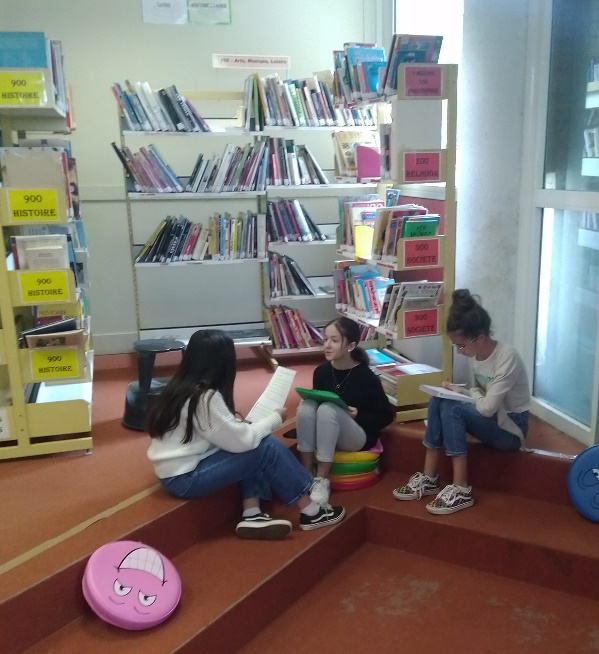 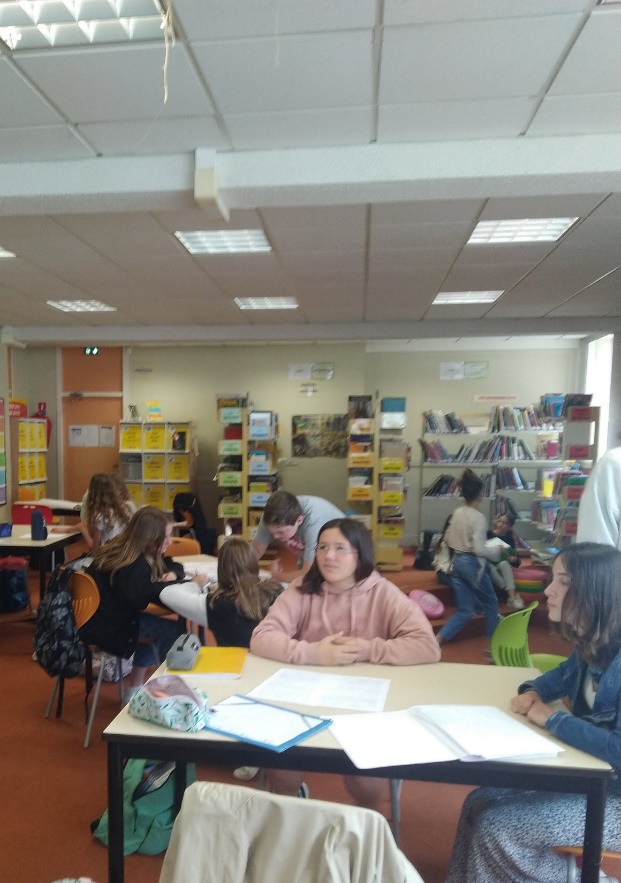 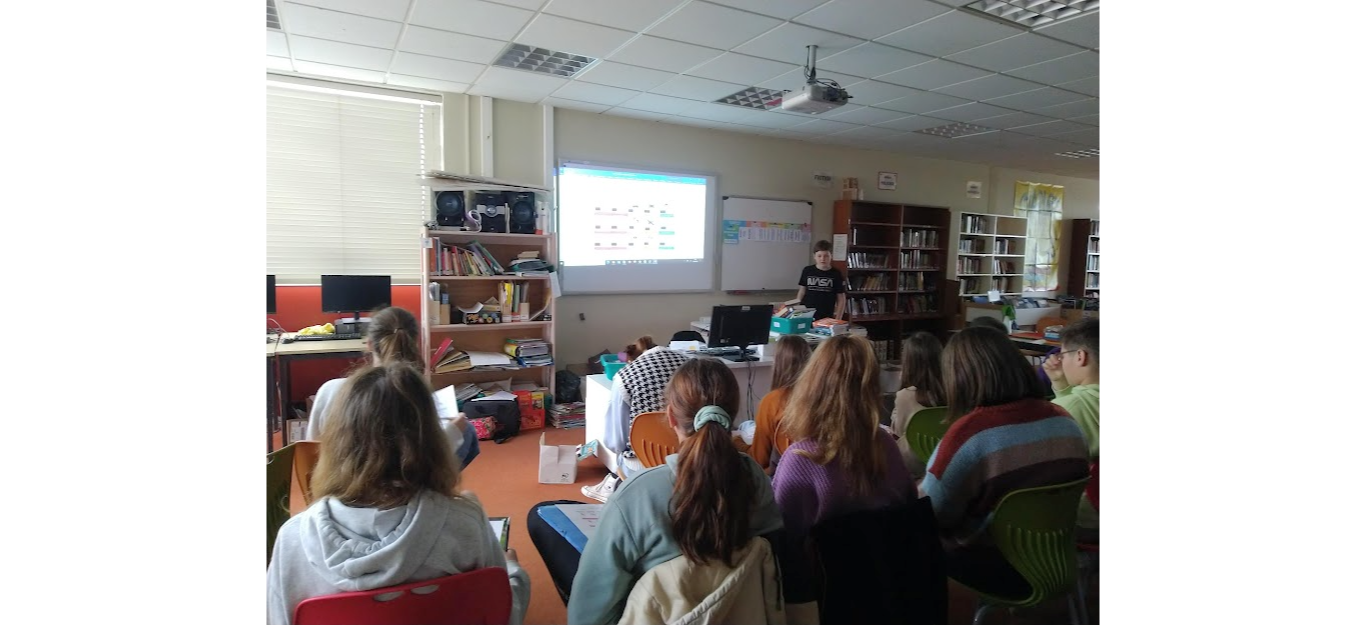 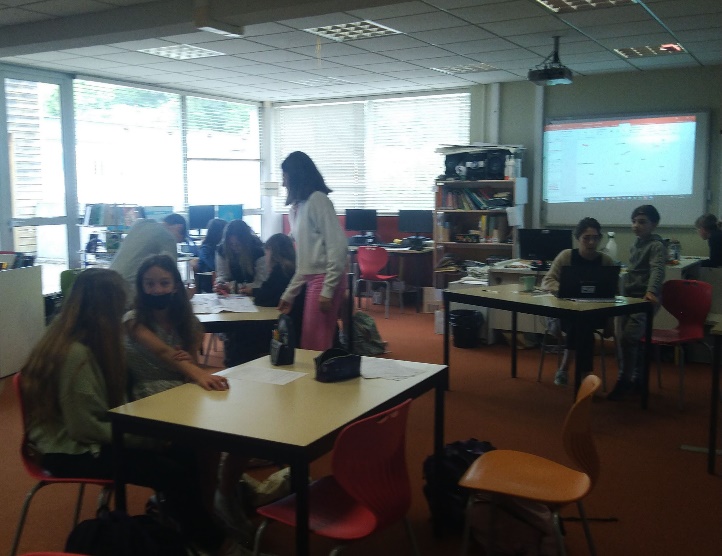 Puis, informer …
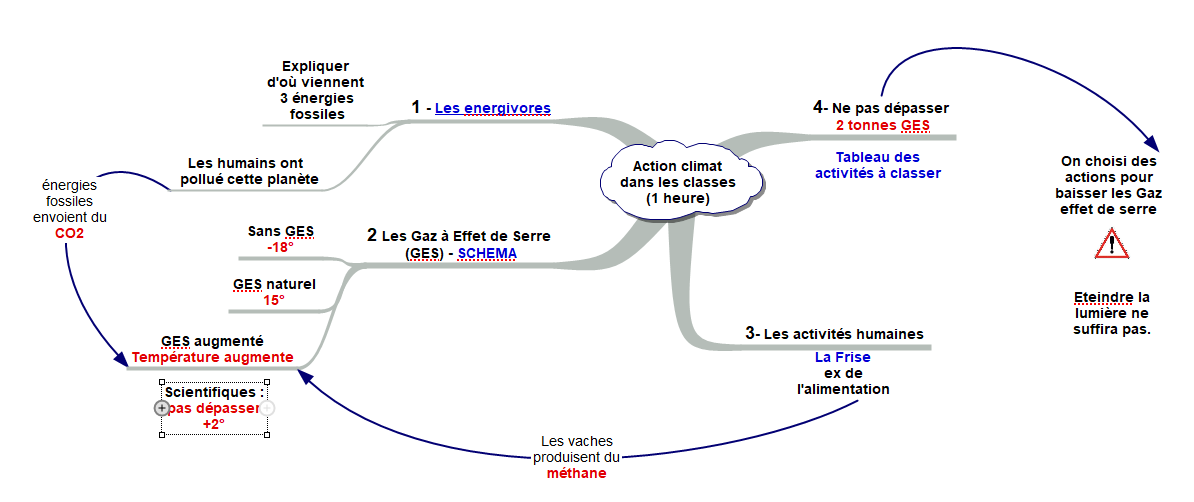 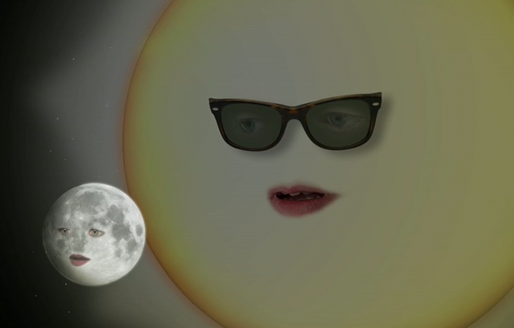 10 classes en tout, pendant 1 heure
Une frise pour mesurer le problème
Chaque français émet, EN MOYENNE, 10 Tonnes de gaz à effet de serre chaque année. 

ET ALORS???

Alors, pour éviter une situation dangereuse pour la vie sur Terre, il ne faut pas dépasser 2 tonnes d’émission de gaz à effet de serre par habitant et par an.
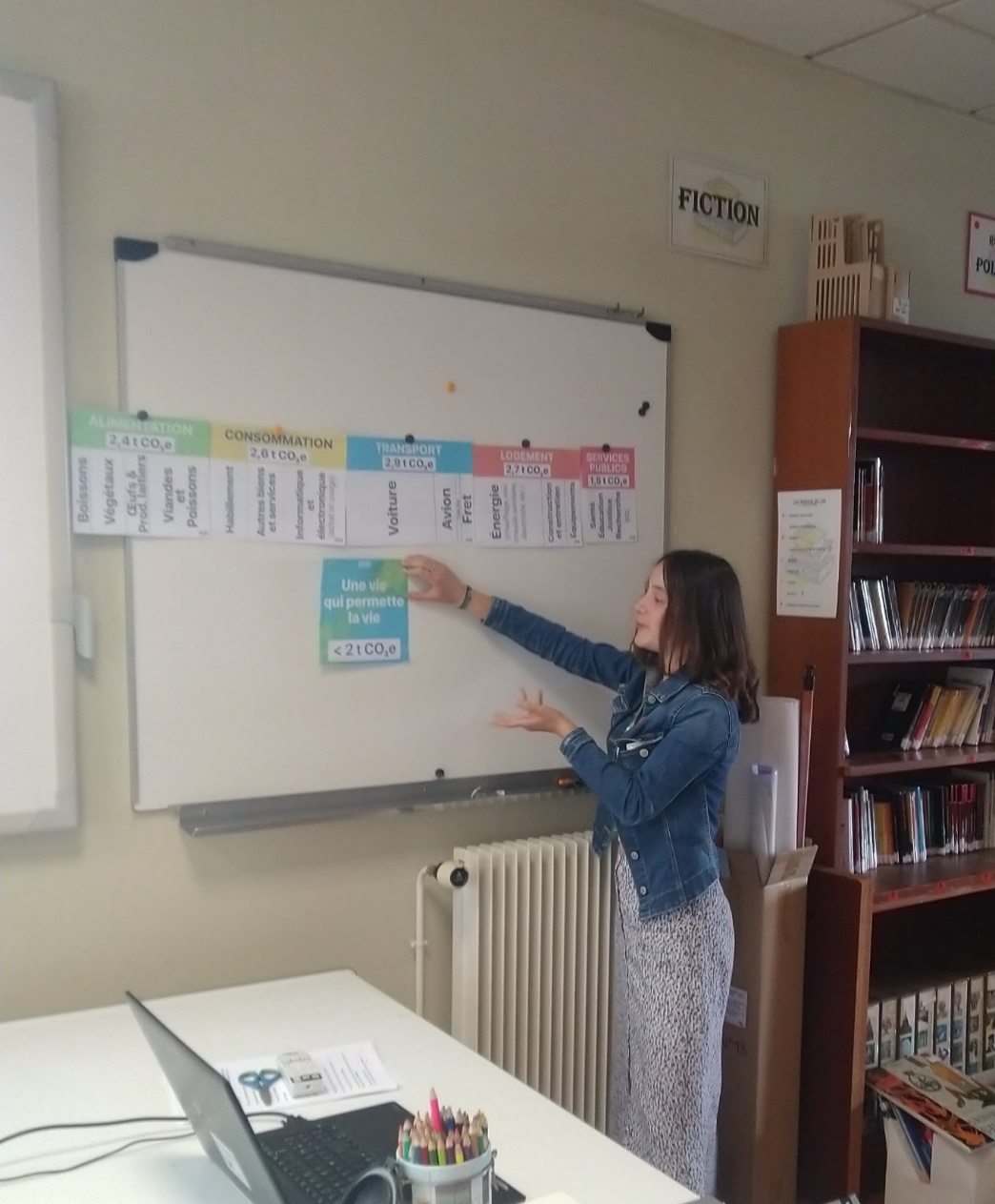 https://www.resistanceclimatique.org/inventons_nos_vies_bas_carbone
Des ordres de grandeur pour agir
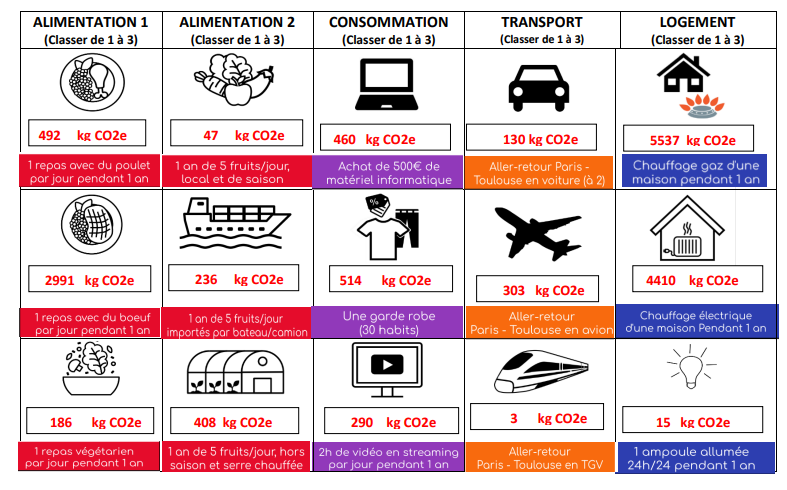 D’après le carbonomètre – Association éduclimat
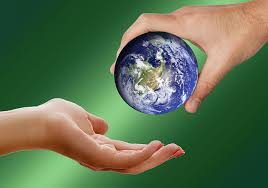 On a tenu à informer les familles 
De notre action
Les familles ont répondu au sondage
Q1 - Pensez-vous qu'il est utile de travailler avec les collégiens sur un projet sur le changement 
climatique?
Q2- Est-ce que votre enfant vous a parlé de l'intervention de l'éco-délégué dans sa classe sur la question du changement climatique?
Q3 - Si oui, avez-vous choisi des actions à mettre en place pour réduire les émissions de Gaz à effet de serre?
On va tout faire pour qu’elle se gratte encore longtemps!!!
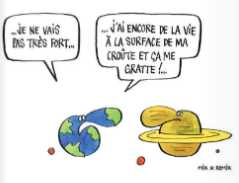 https://fr.calameo.com/read/00252483938f624429de4
Un dessin de Mix et Remix de l’expo « ça chauffe pour la planète » - Cartoonning for Peace